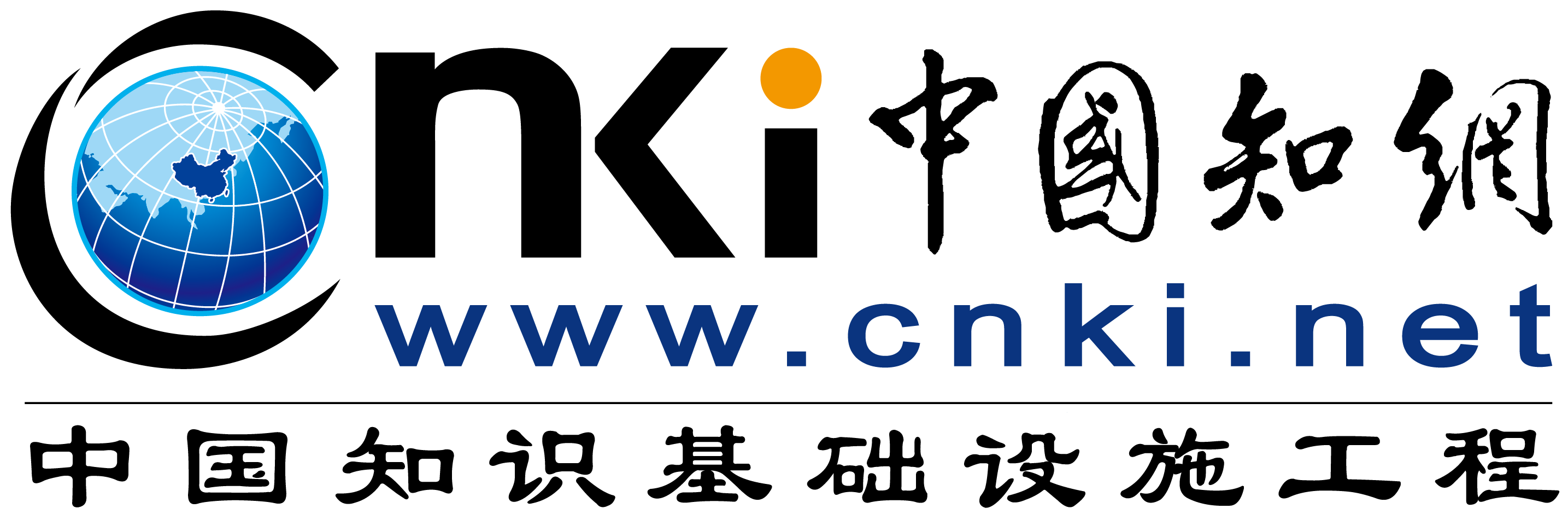 2016“知网杯”资源检索大赛
决赛第三环节“知识传播者”③预览与优先出版提纲
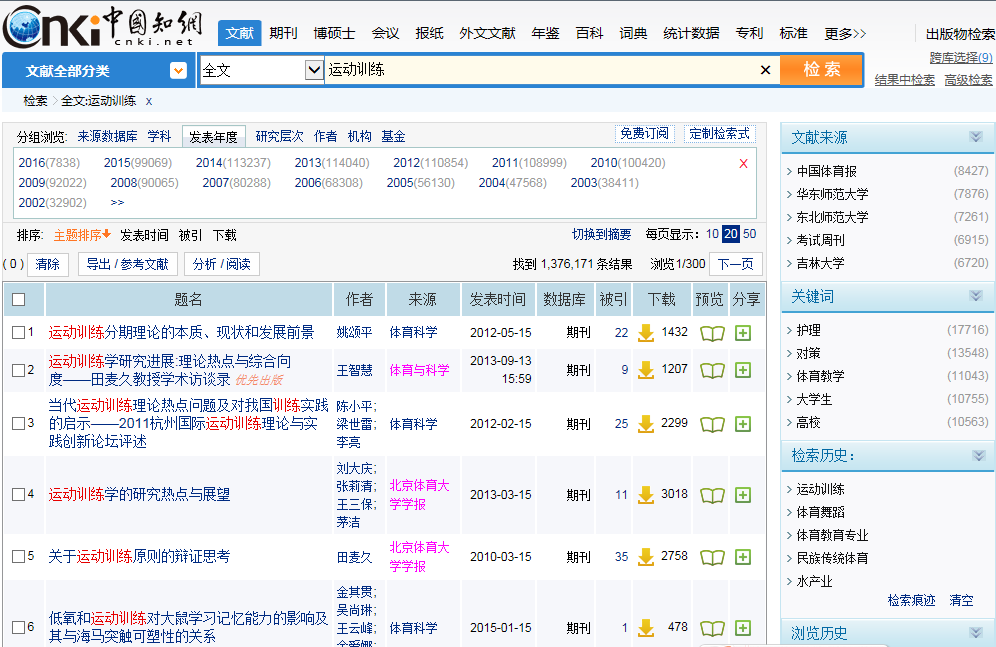 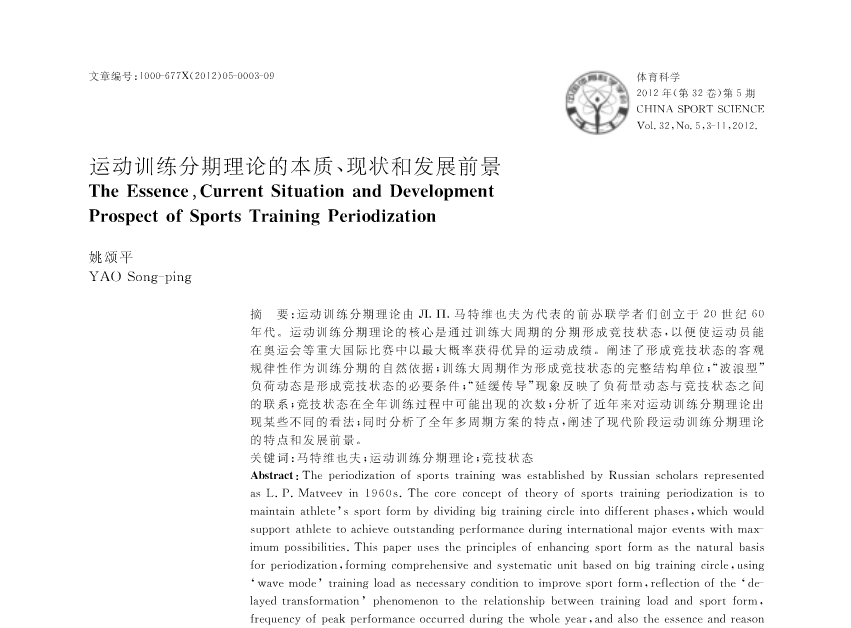 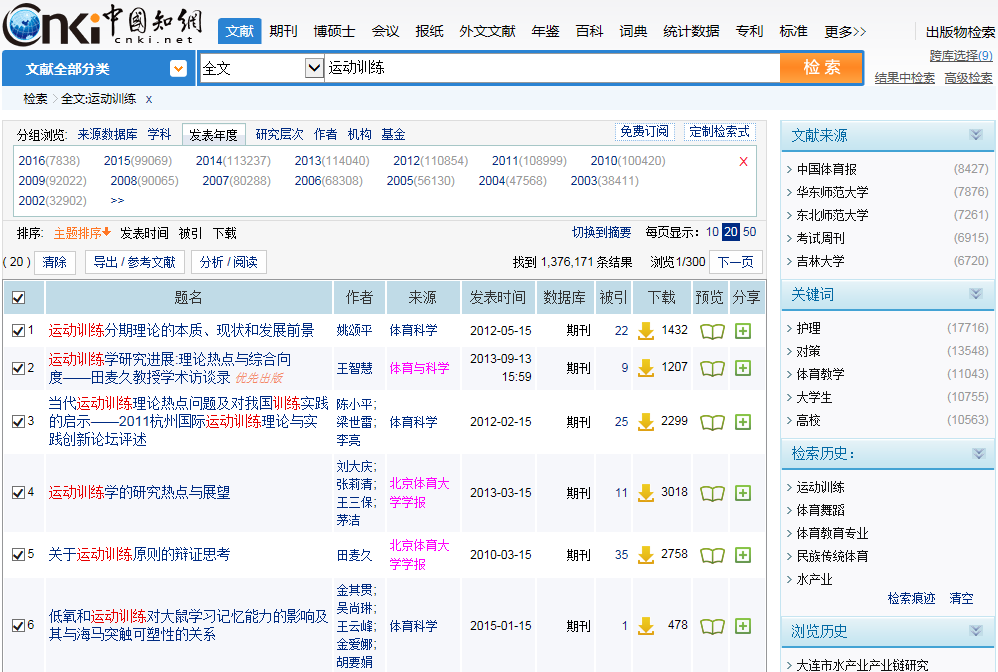 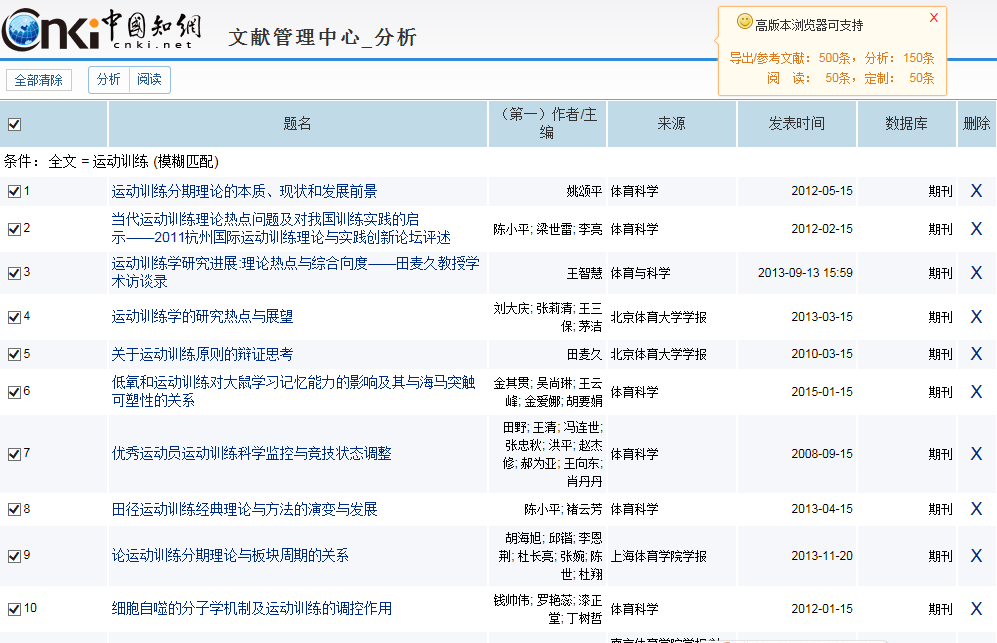 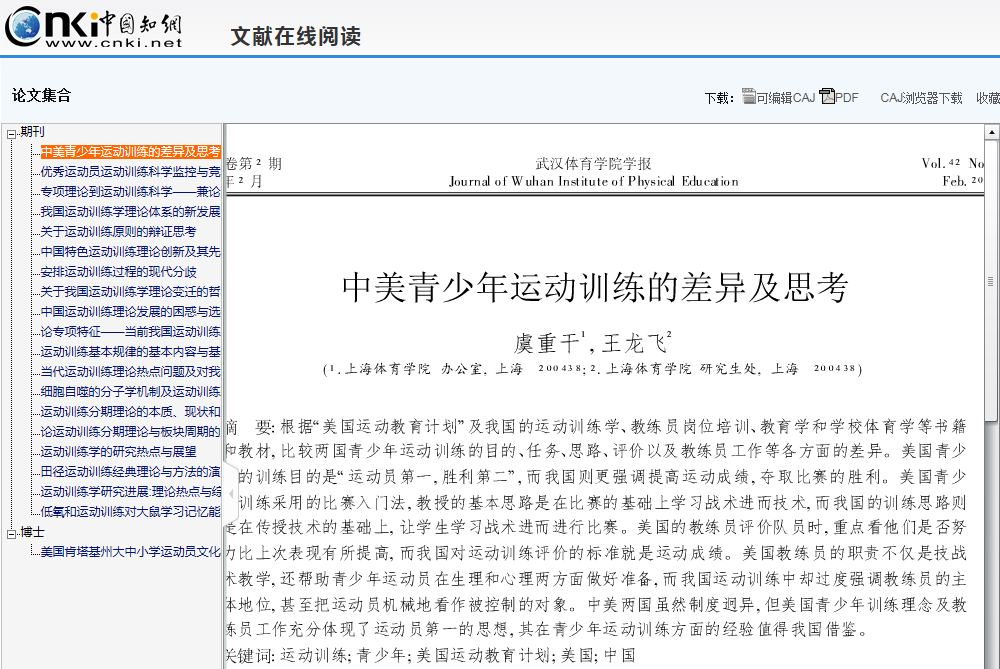 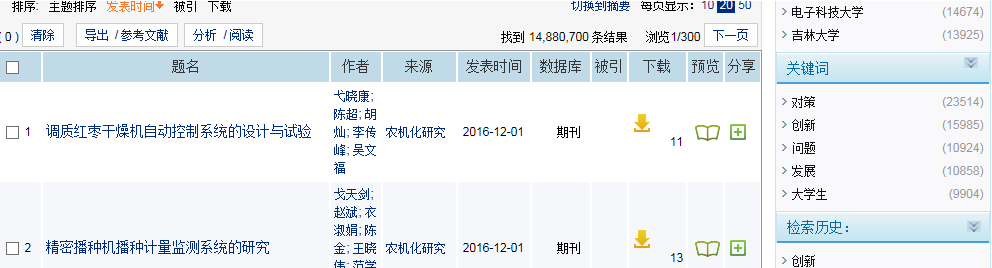 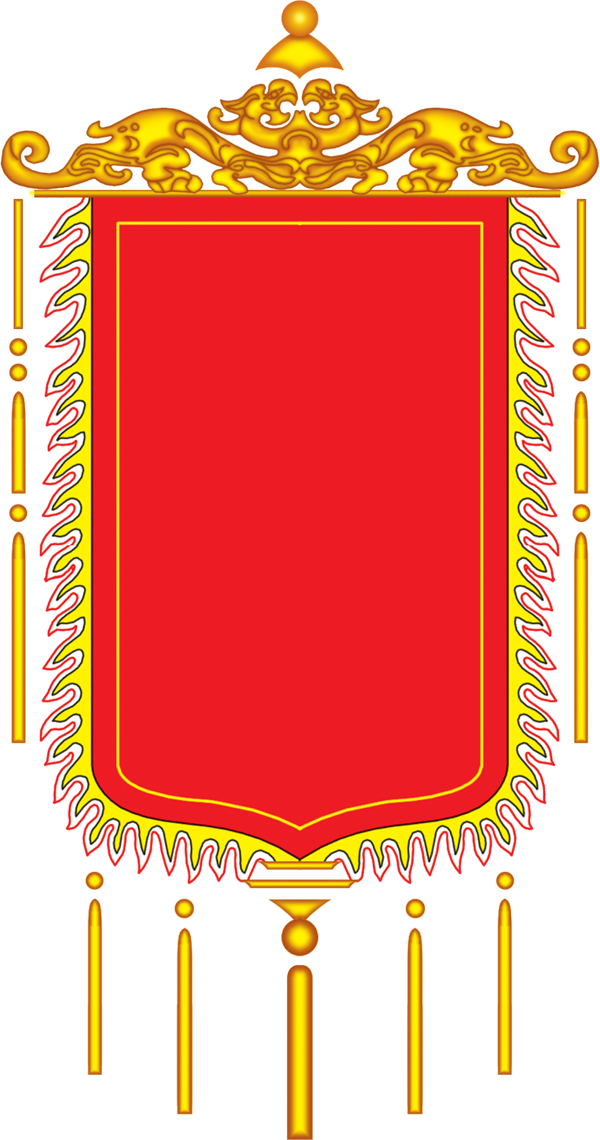 优先出版